МБУК «Большеулуйская ЦБС»Центральная районная библиотека им. Героя России А.Н. Захарчука.
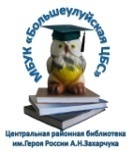 Виртуальная книжная выставка 
«в армии служить – почетно!»
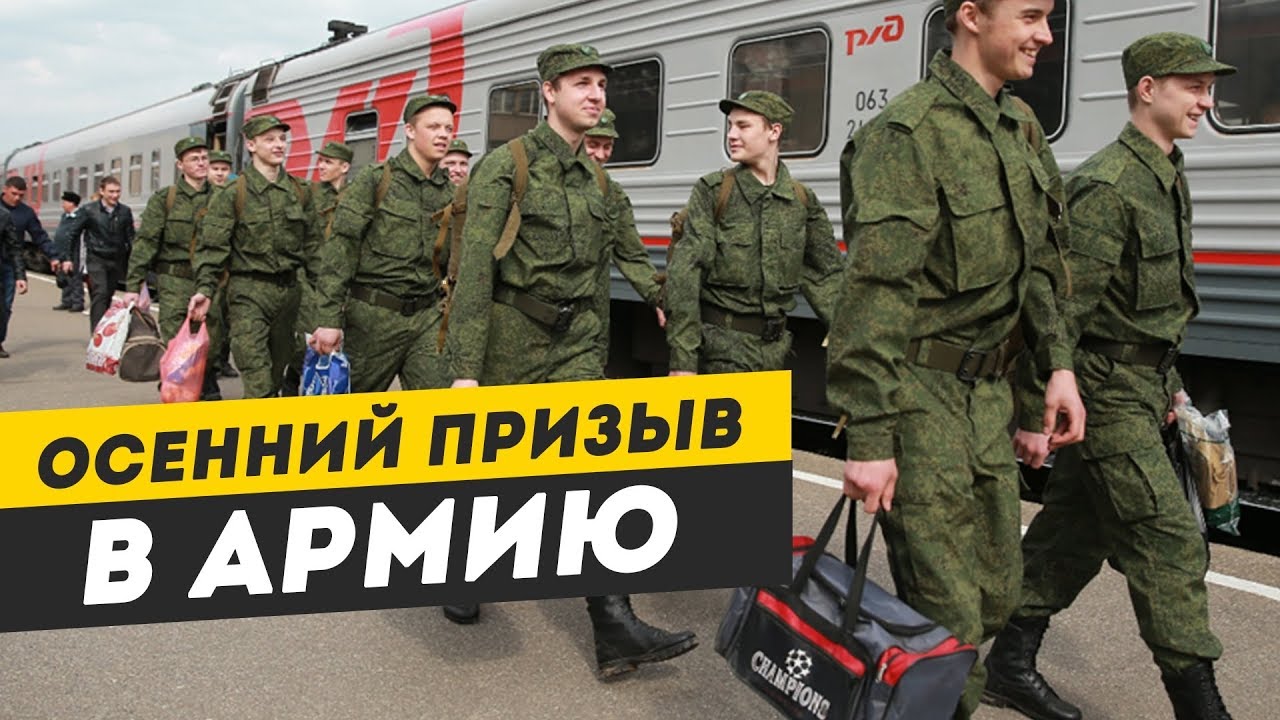 Большой Улуй
2020
Составитель: заведующая отделом обслуживания Бормова Т.И.
Законодательство и военная служба
Защита Отечества является долгом и обязанностью гражданина Российской Федерации.

    Гражданин Российской Федерации несет военную службу в соответствии с федеральным законом.

    Гражданин Российской Федерации в случае, если его убеждениям или вероисповеданию противоречит несение военной службы, а также в иных установленных законом случаях имеет право на замену ее альтернативной гражданской службой.
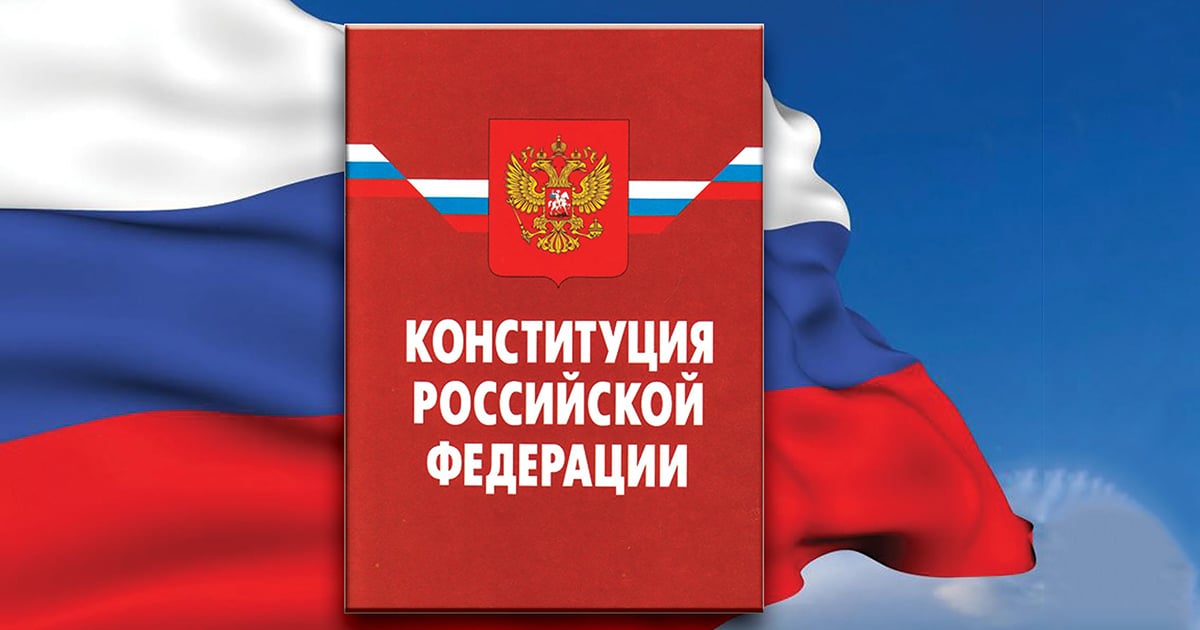 Конституция Российской Федерации: официальный текст : принята 12 декабря 1993 года с изменениями от 25 марта 2004 года . - Москва : ЭКСМО, 2004. - 48 с. – Текст: непосредственный.
Федеральный закон "О воинской обязанности и военной службе".
Настоящее издание содержит тексты Федерального закона от 28 марта 1998 года № 53-ФЗ "О воинской обязанности и военной службе", а также Федерального закона от 27 мая 1998 года № 76-ФЗ "О статусе военнослужащих". Тексты приводятся с изменениями и дополнениями на 2020 год. Если есть изменения, вступающие в силу позднее, то вместе с редакцией нормы, действующей на эту дату, приводится норма в новой редакции и указывается дата, с которой она вступает в силу.
       Федеральный закон "О воинской обязанности и военной службе".Федеральный закон "О статусе военнослужащих«: тексты с изменениями и дополнениями на 2019 год . - Москва : ЭКСМО, 2019. - 176 с. - (Актуальное законодательство). – Текст: непосредственный.
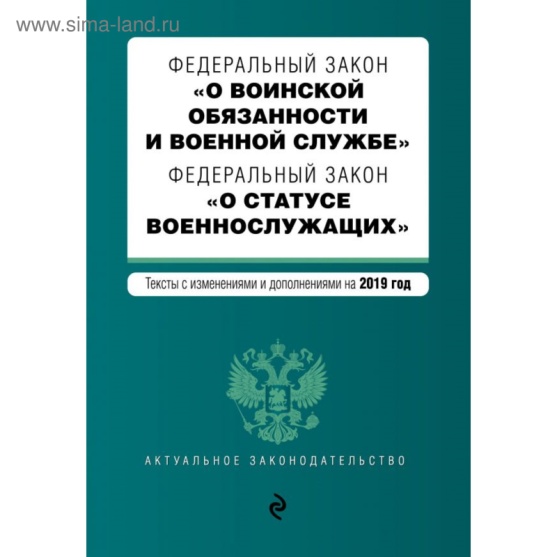 Федеральный закон "О государственной гражданской службе Российской Федерации".
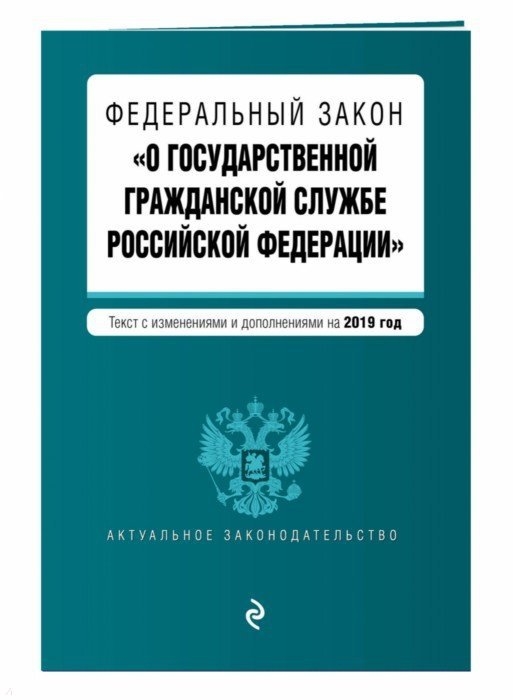 Настоящее издание содержит текст Федерального закона от 27 июля 2004 года № 79-ФЗ "О государственной гражданской службе Российской Федерации" с изменениями и дополнениями на 2019 год.
     Федеральный закон "О государственной гражданской службе Российской Федерации«: тексты с изменениями и дополнениями на 2019 год . - Москва : ЭКСМО, 2019. - 96 с. – Текст непосредственный.
Общевоинские уставы Вооруженных Сил Российской Федерации
В издании приведены следующие Общевоинские уставы Вооруженных Сил Российской Федерации: - Устав внутренней службы - Дисциплинарный устав - Устав гарнизонной, комендантской и караульной служб - Строевой устав, а также положение о боевом знамени воинской части и знаки различия по воинским званиям.Общевоинские уставы Вооруженныых Сил Российской Федерации . - Новосибирск : Сибирское университетское издательство, 2009. - 464 с. - (Уставы Вооруженных Сил Российской Федерации). – Текст: непосредственный.
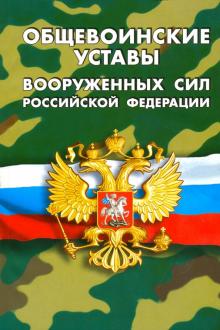 Все о призыве в армию
Содержащийся в информационно-справочном пособии ма­териал основан на действующих (по состоянию на 1.10.2006 г.) федеральных законах и нормативных правовых актах Российской Федерации в области обороны, воинской обязанности, военной и альтернативной гражданской службы. При этом в систематизи­рованном виде освещены вводимые в 2007—2008 гг. изменения в законодательстве, направленные, в частности, на двухэтапное сокращение сроков прохождения службы по призыву и отмену с 1.08.2008 г. ряда ныне действующих отсрочек от призыва. В пособии детально рассмотрены все основные вопросы, свя­занные с призывом на военную и альтернативную гражданскую службу и даны по ним конкретные советы гражданам допризывно­го и призывного возраста. 



	   Серов, Юрий Анатольевич.     Все о призыве в армию : информационно-справочное пособие для настоящих и будущих призывников / Ю.А. Серов. - Ярославль : Академия развития, 2007. - 192 с. - (Старшекласснику, выпускнику, абитуриенту). – Текст: непосредственный.
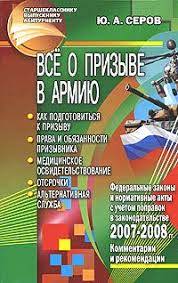 Призыв в армию и воинская служба
Книга поможет разобраться в современном законодательстве о призыве, в правах призывников и их обязанностях. В ней подробно рассмотрены все предоставляемые на сегодняшний день отсрочки и освобождения от призыва, а также все связанные с военной службой вопросы - от постановки на воинский учет до пребывания в запасе. В ней изложено содержание важнейших законов и других документов, регулирующих данную сферу. Читатель получит представление, каковы права призывника, в чем состоят его обязанности, какие последствия могут иметь те или иные действия. 

              Полонский, Павел Борисович.     Призыв в армию и воинская служба: ответы на все вопросы  / П. Б. Полонский, О. Ю. Рафикова. - М. : ЭКСМО, 2010. - 128 с. - (Народный адвокат). – Текст : непосредственный.
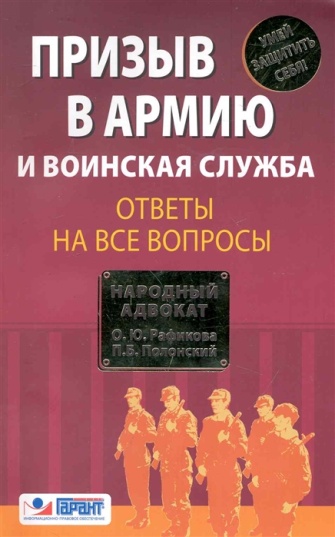 Основы военной службы
Содержание пособия, разработанного в соответствии с программой дисциплины «Основы военной службы» , направлено на военно-патриотическое воспитание молодежи, морально-психологическую подготовку студентов к службе в Вооруженных Силах РФ. Рассказано об истории создания Вооруженных Сил, их структуре, организации воинского учета, порядке прохождения военной службы по призыву и контракту. Уделено внимание формированию здорового образа жизни молодежи. 

Смирнов, Анатолий Тихонович.
     Основы военной службы: учебное пособие / А.Т. Смирнов, Б.И. Мишин, В.А. Васнев; под общ.ред.А.Т.Смирнова. – 2-е изд.,стереотип.- Москва : Академия; Мастерство : Высшая школа, 20001 - 240 с. – Текст: непосредственный.
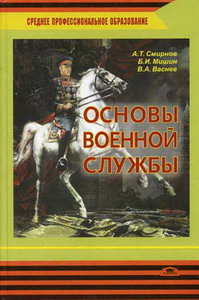 Армия государства Российского и защита Отечества
Познавательное издание  содержит материалы о современной армии, исторические сведения российских вооружённых сил, часть фактического материала представлена иллюстрациями (фотодокументы времён Второй мировой войны и из жизни современной армии.

     Армия государства Российского и защита Отечества : учебное издание / авт.-сост. В. В. Смирнов [и др.] ; под ред. В. В. Смирнова. - М. : Просвещение, 2004. - 208 с. – Текст: непосредственный.
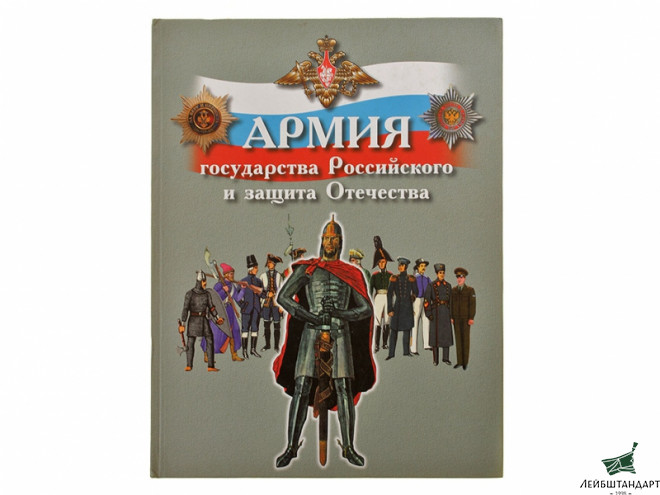 Спасибо за внимание!
Красноярский  край, 
Большеулуйский район, 
с. Большой Улуй,ул. Советская 138, 
Тел.: 8(39159)21505 ;Email: cbs.ului@mail.ru, 
Сайт: большеулуйская-цбс.рф